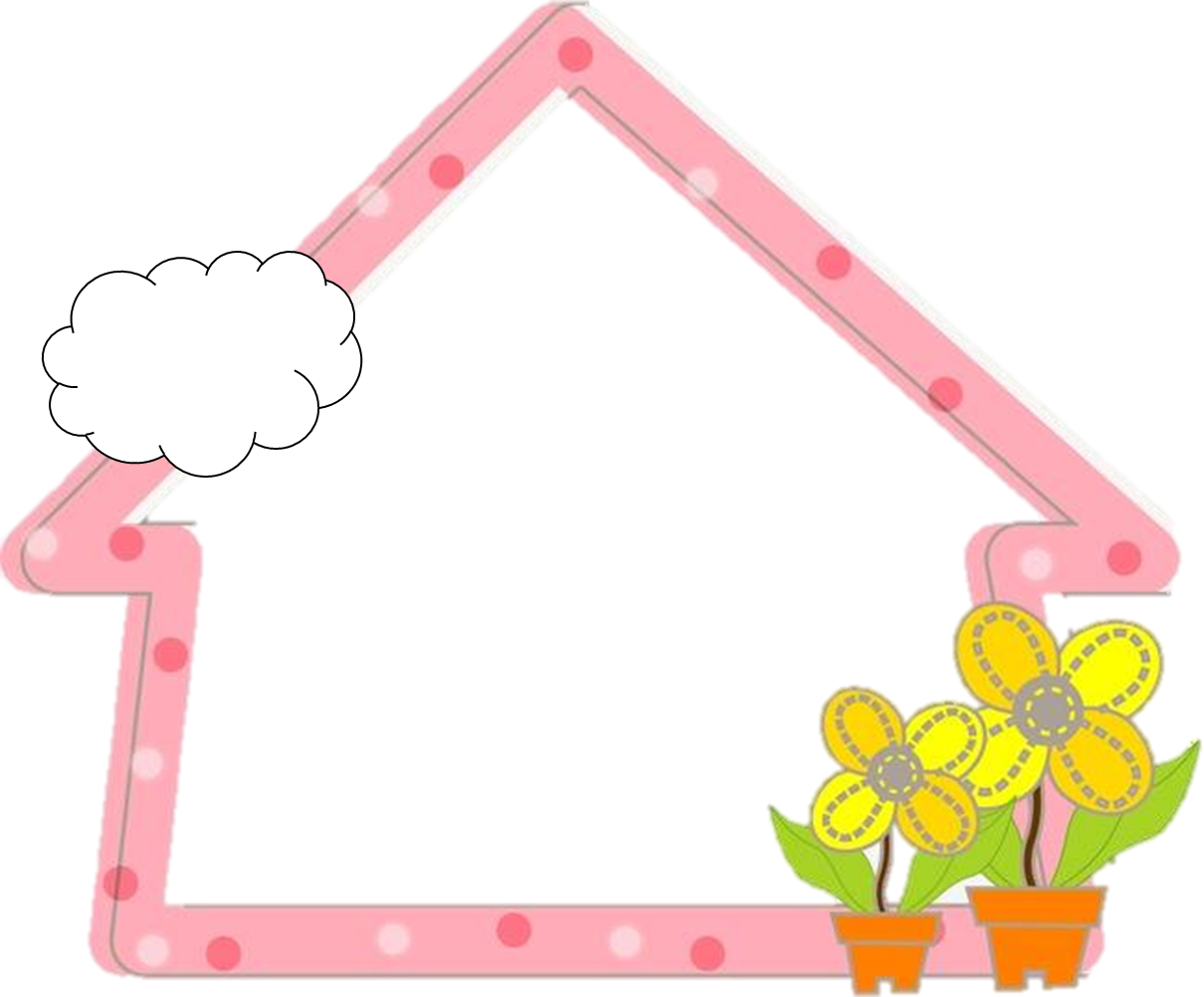 大班数学活动：
《门牌号码》
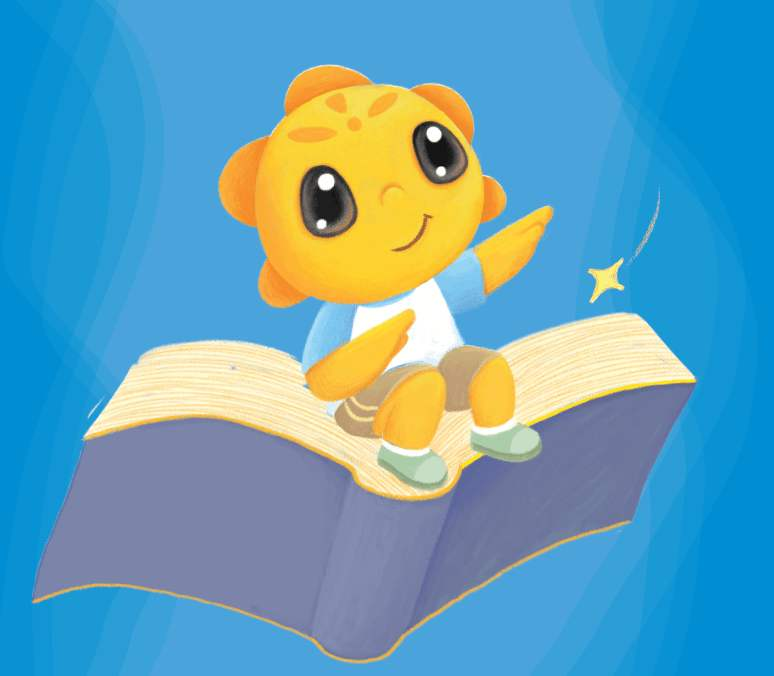 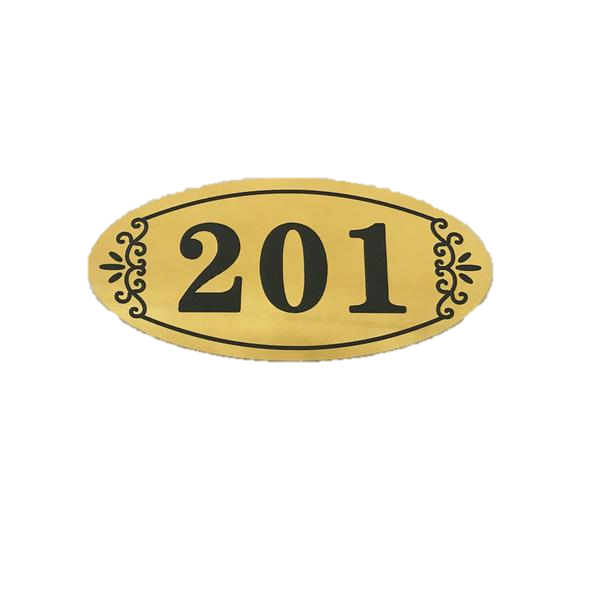 动物王国之旅:
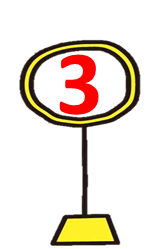 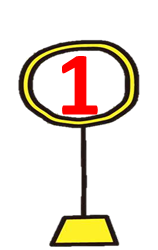 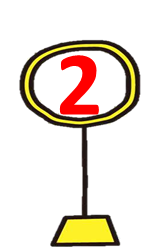 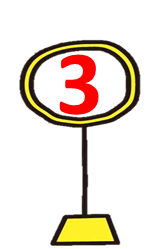 4
4
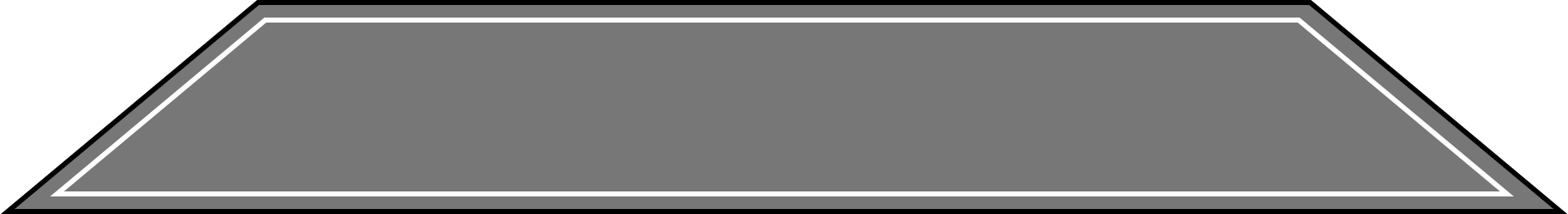 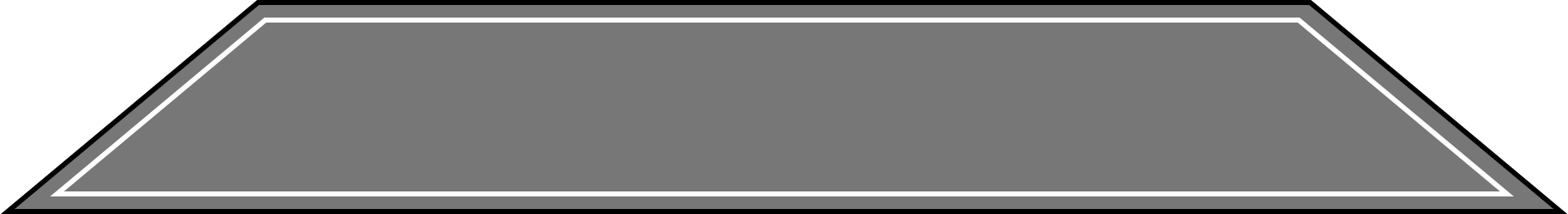 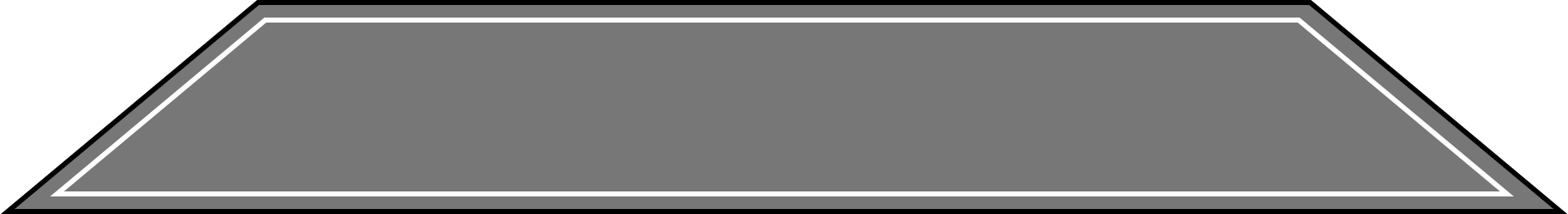 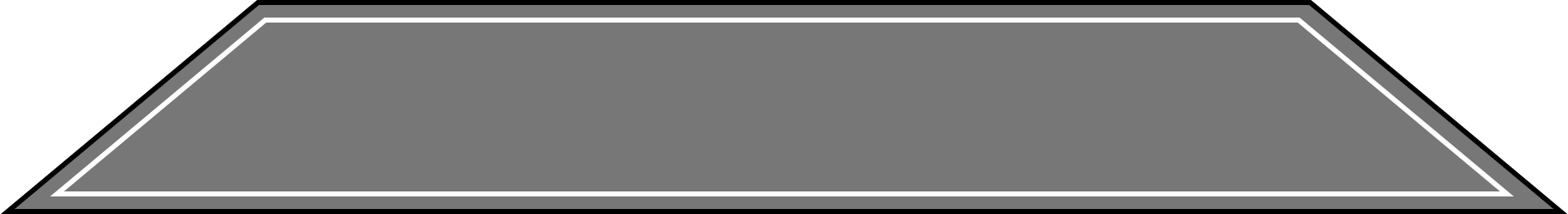 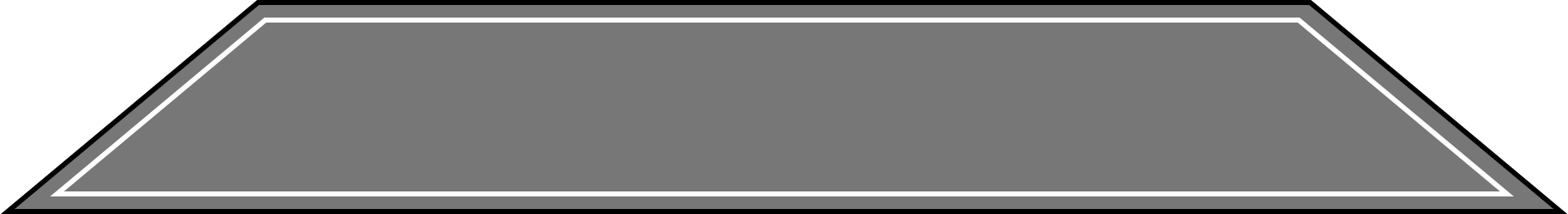 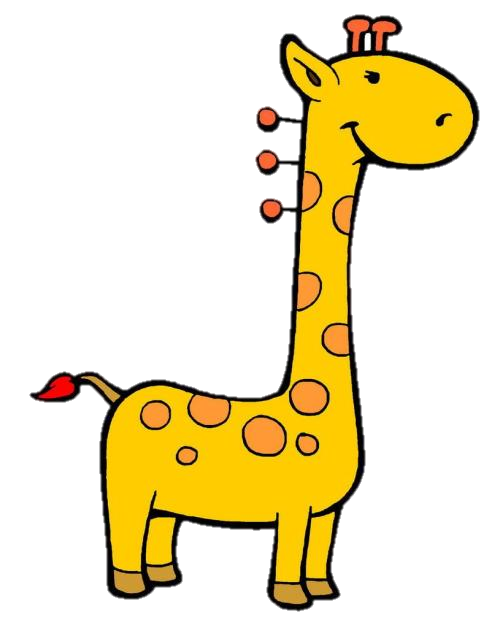 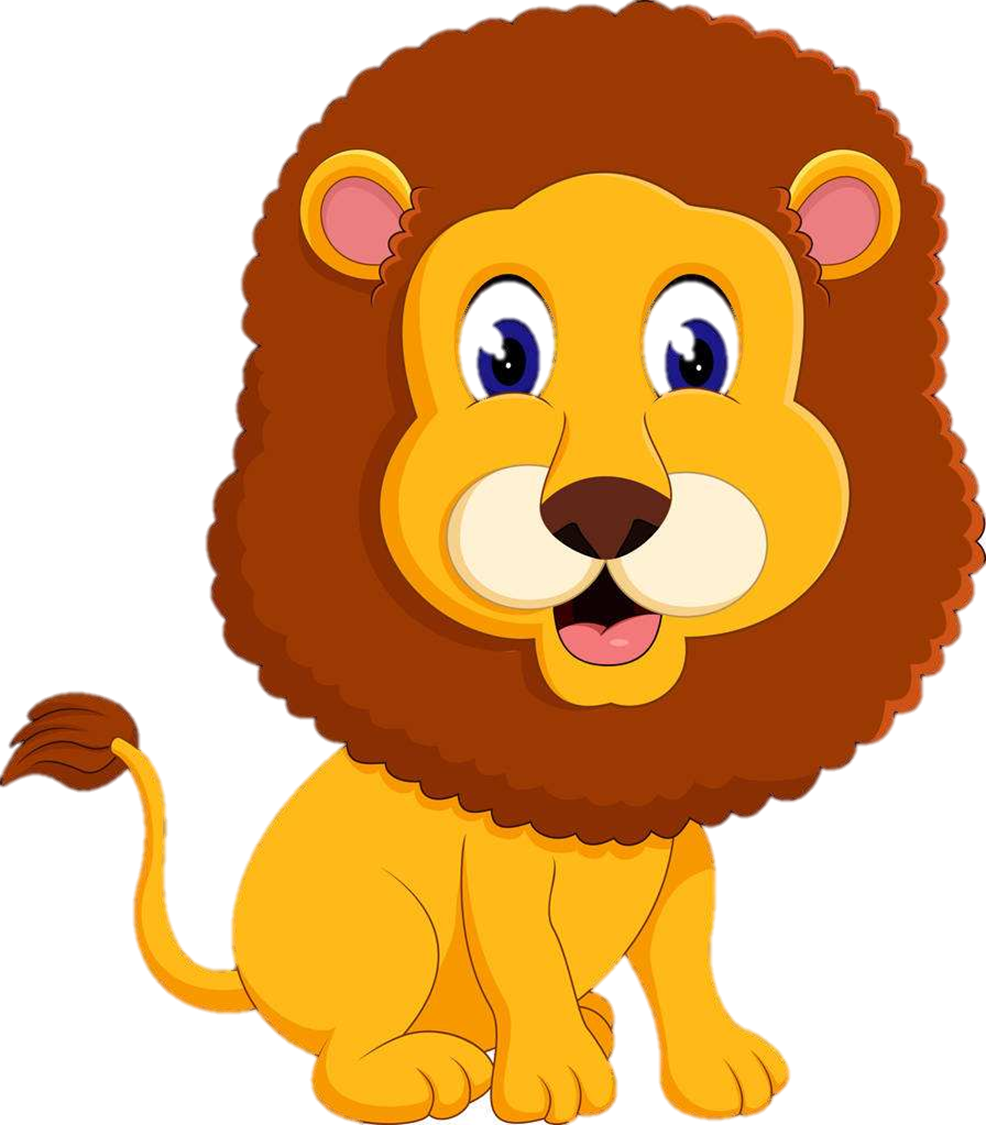 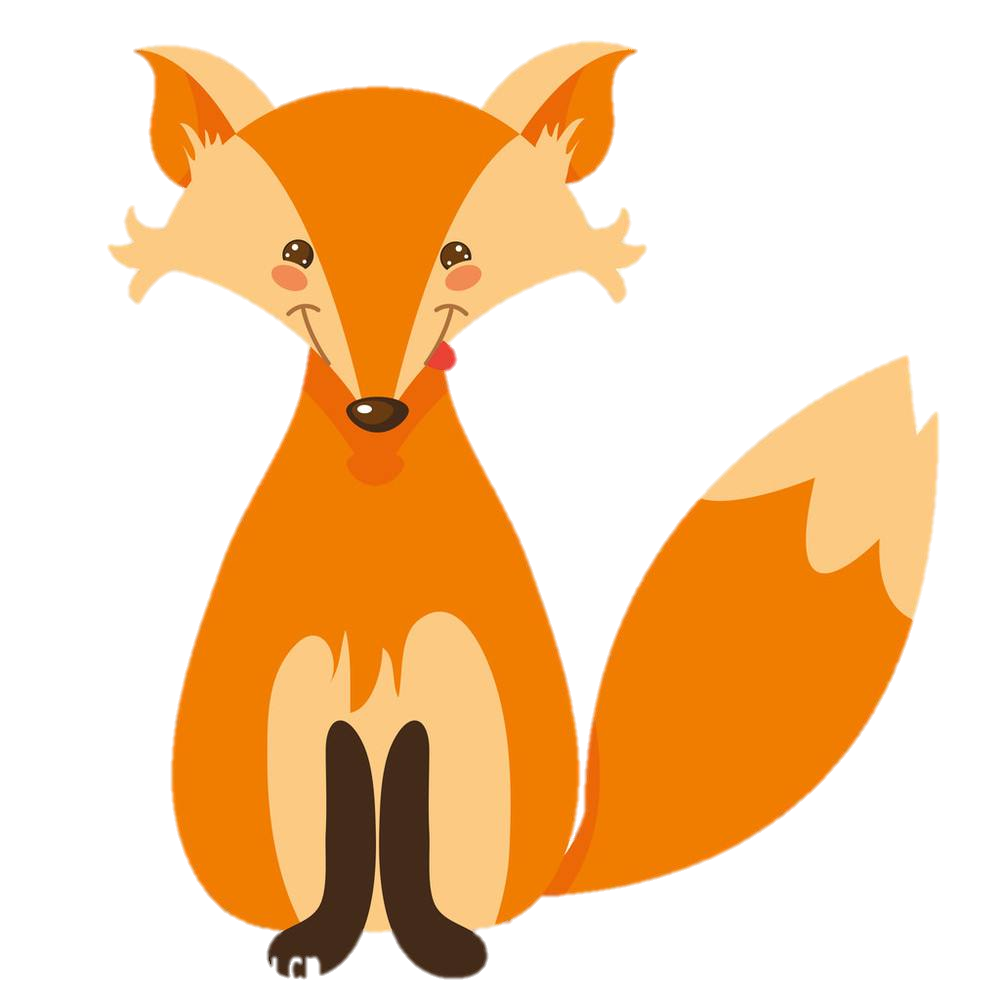 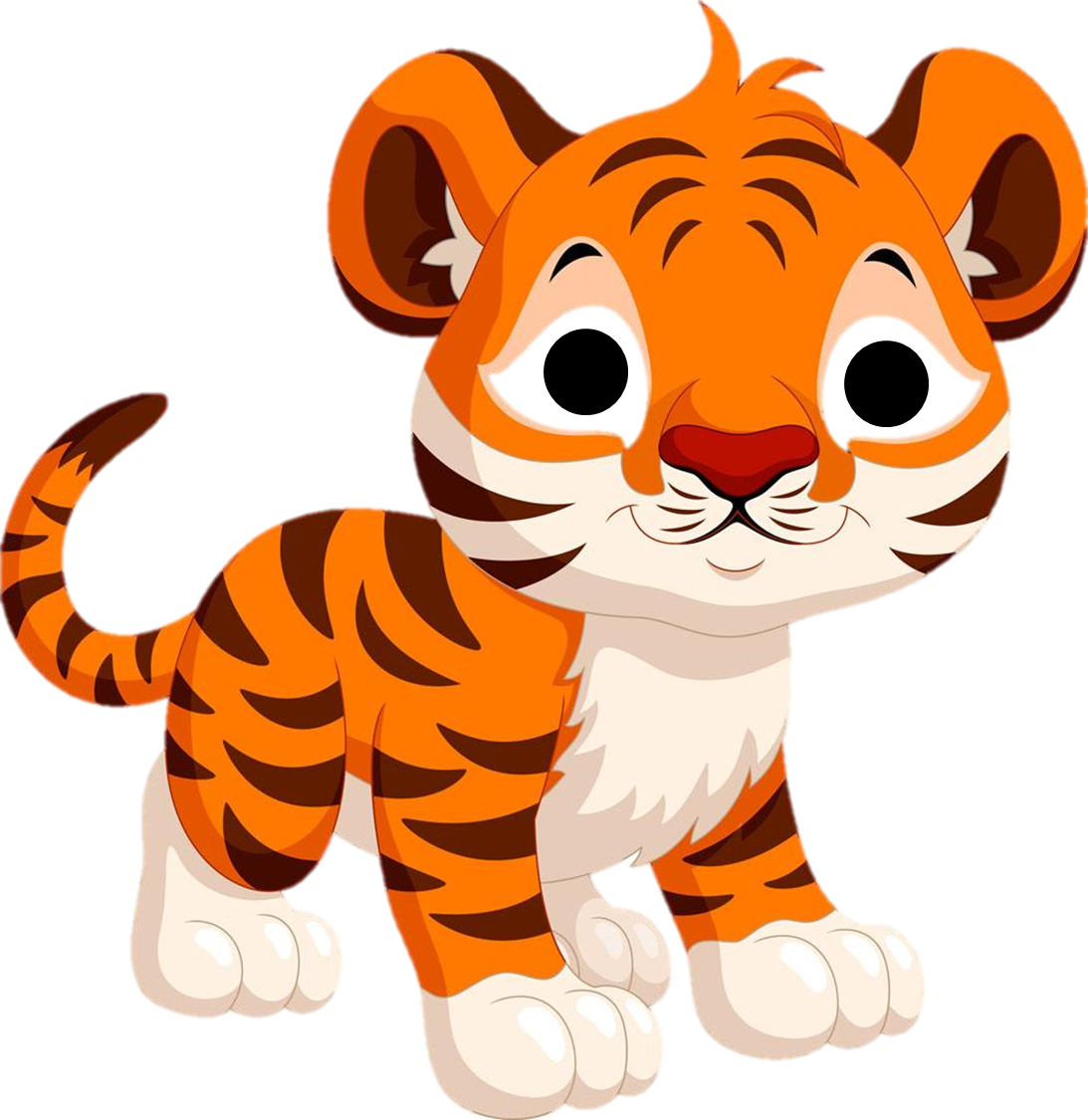 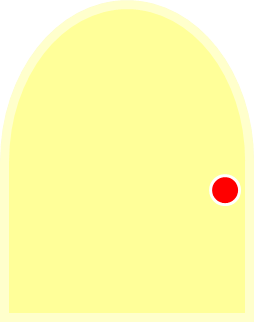 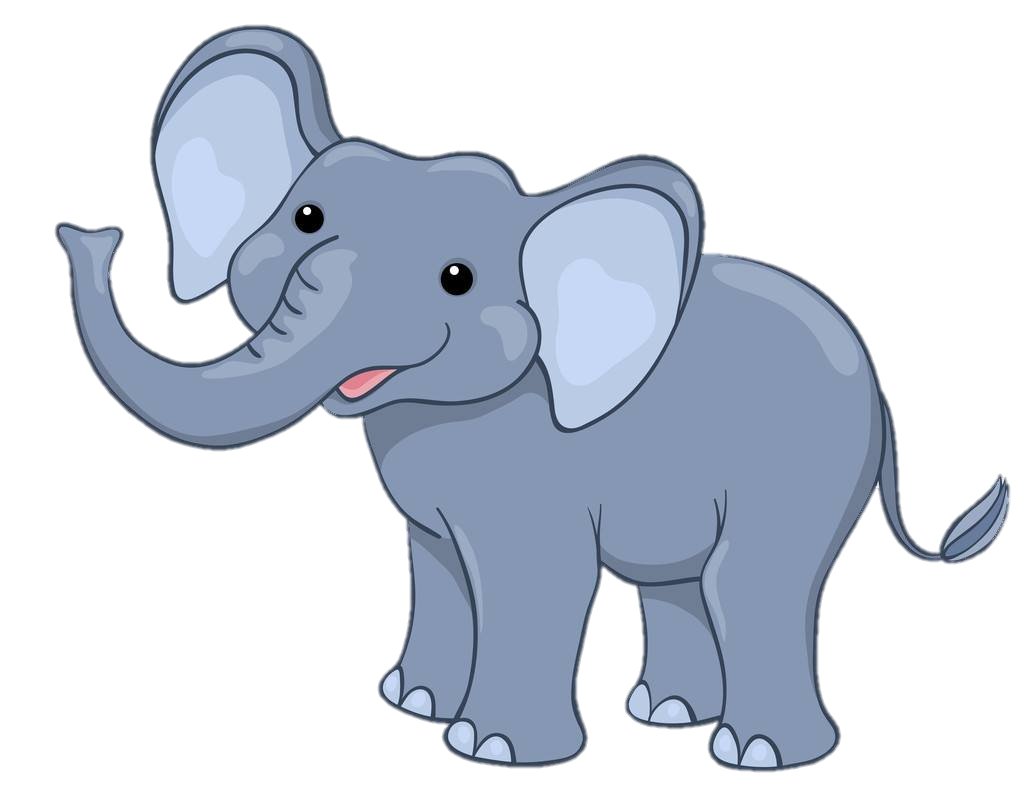 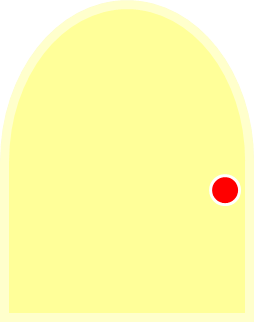 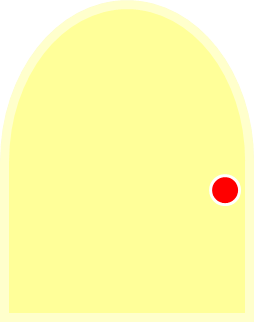 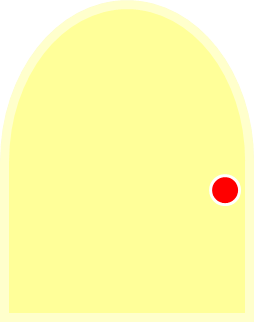 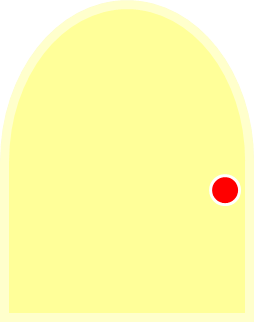 1
2
4
5
3
5
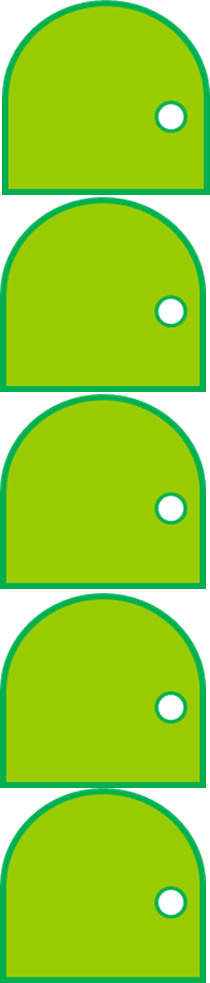 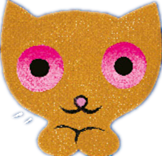 4
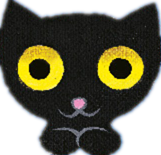 3
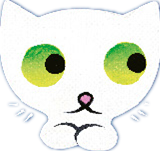 2
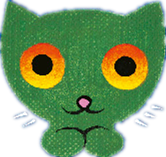 1
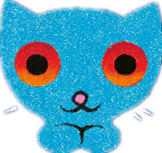 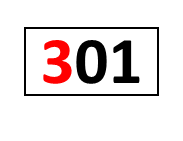 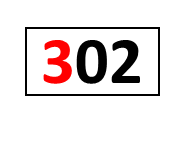 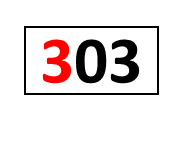 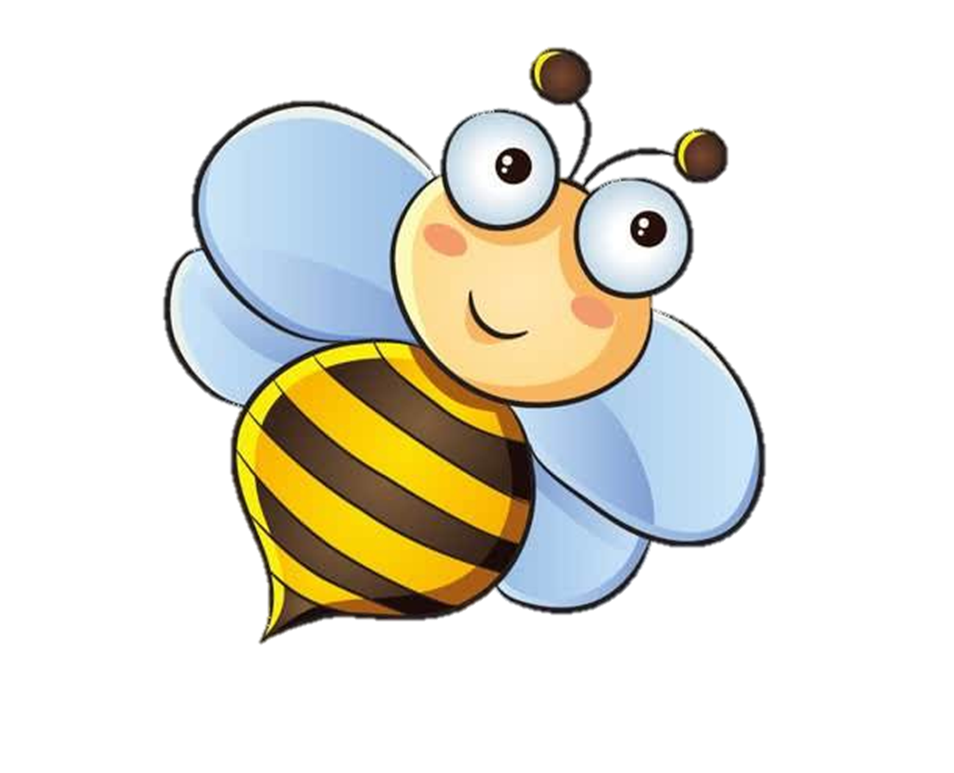 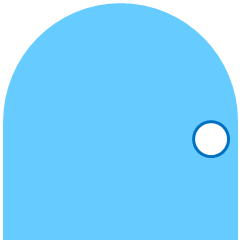 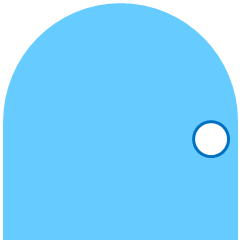 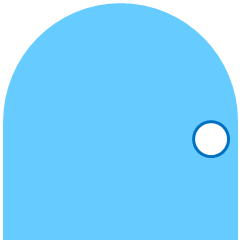 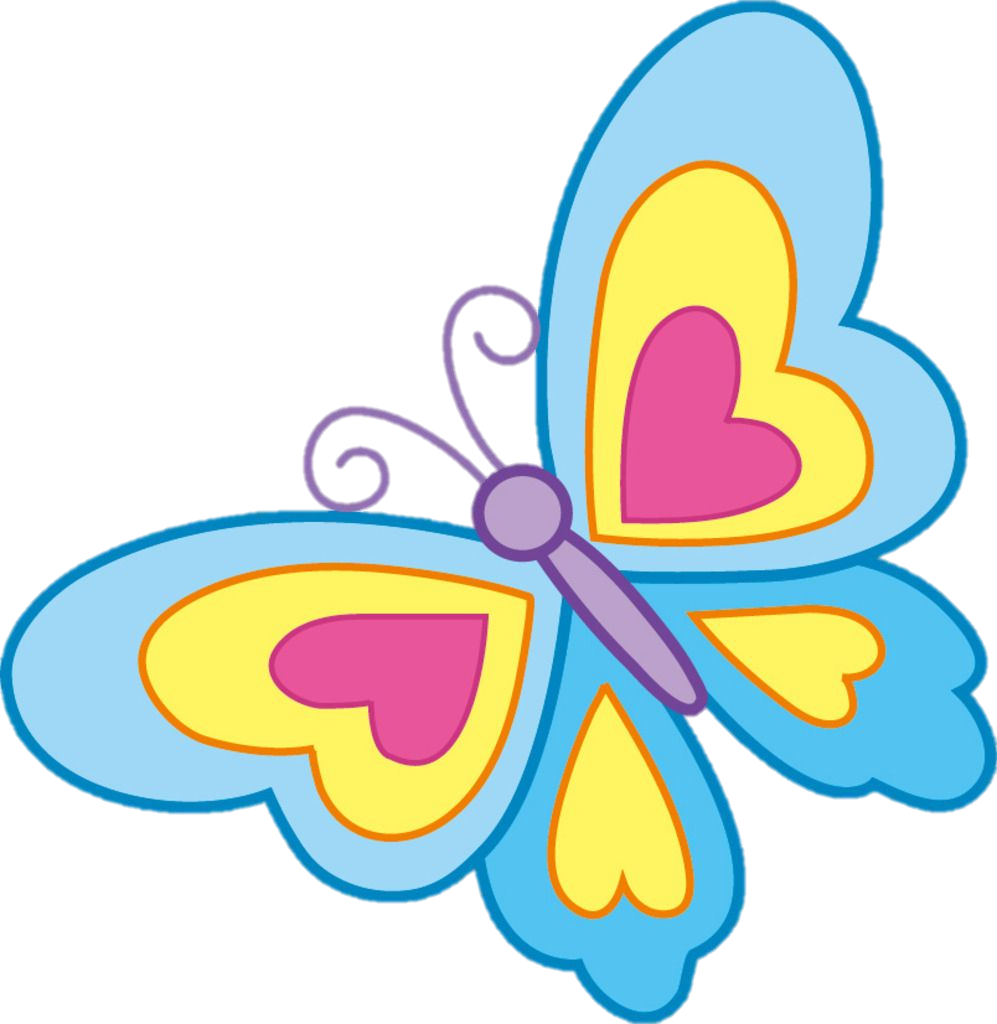 302
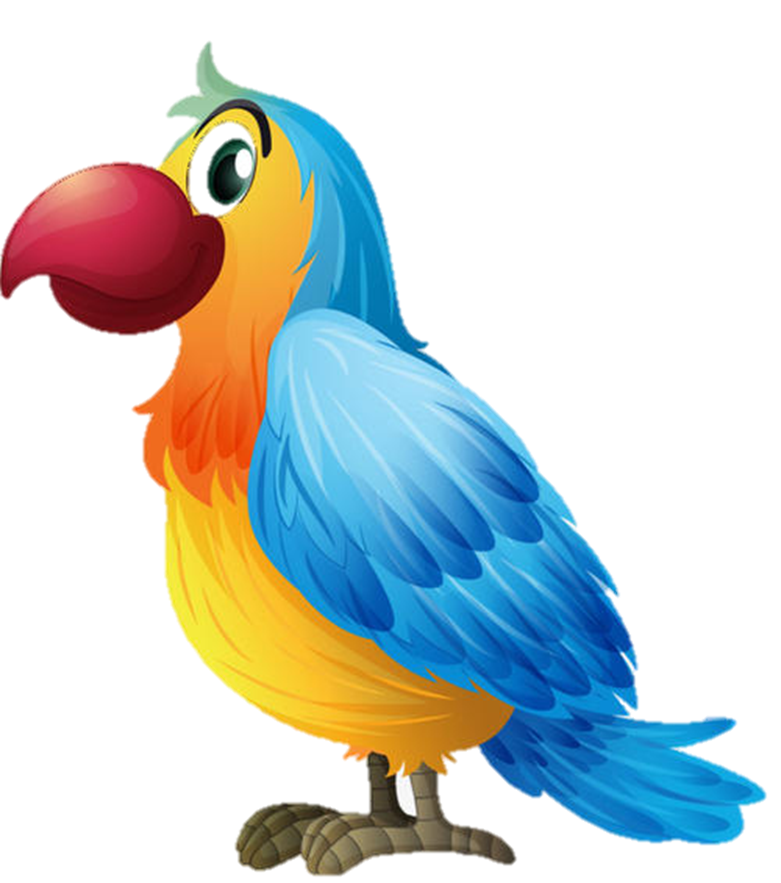 3
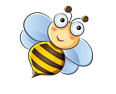 202
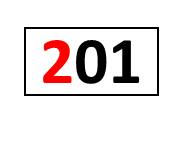 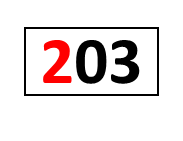 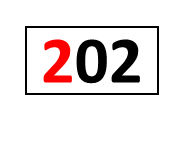 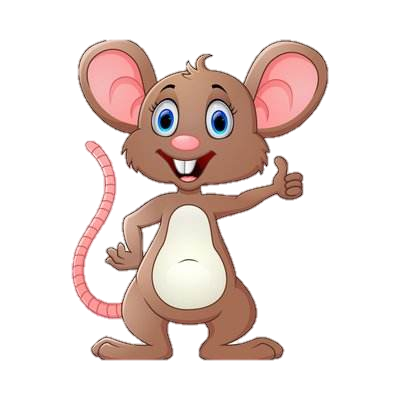 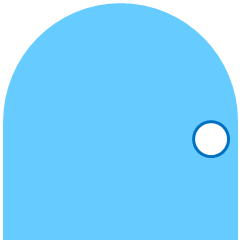 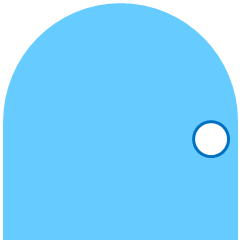 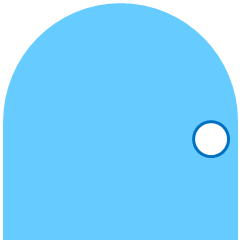 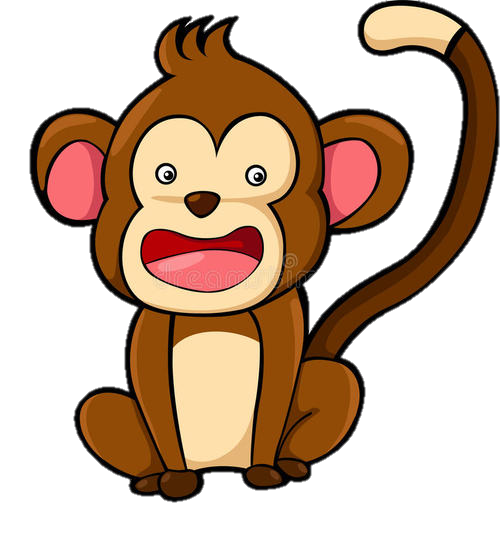 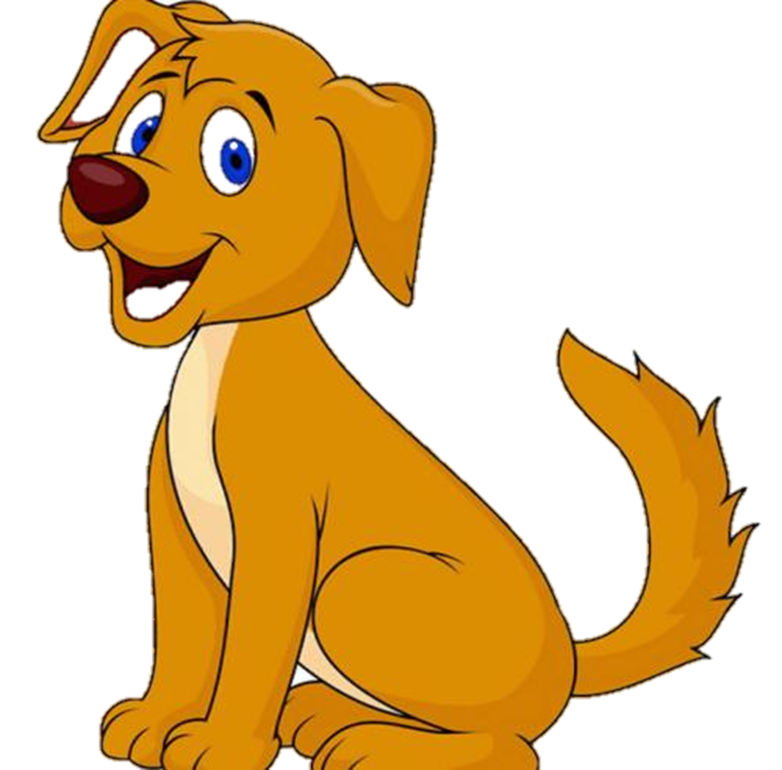 2
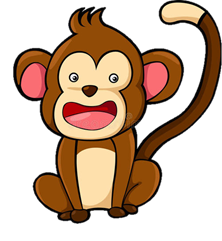 101
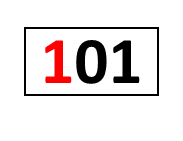 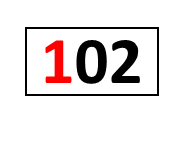 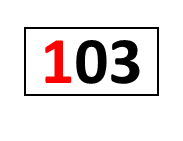 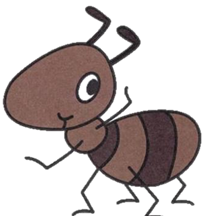 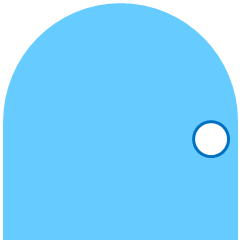 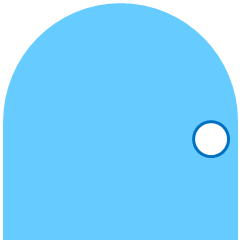 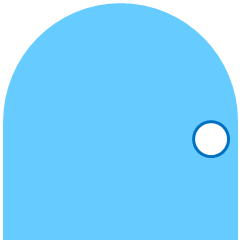 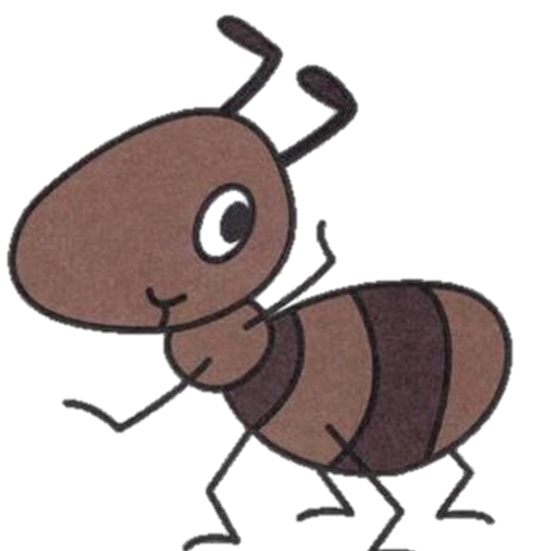 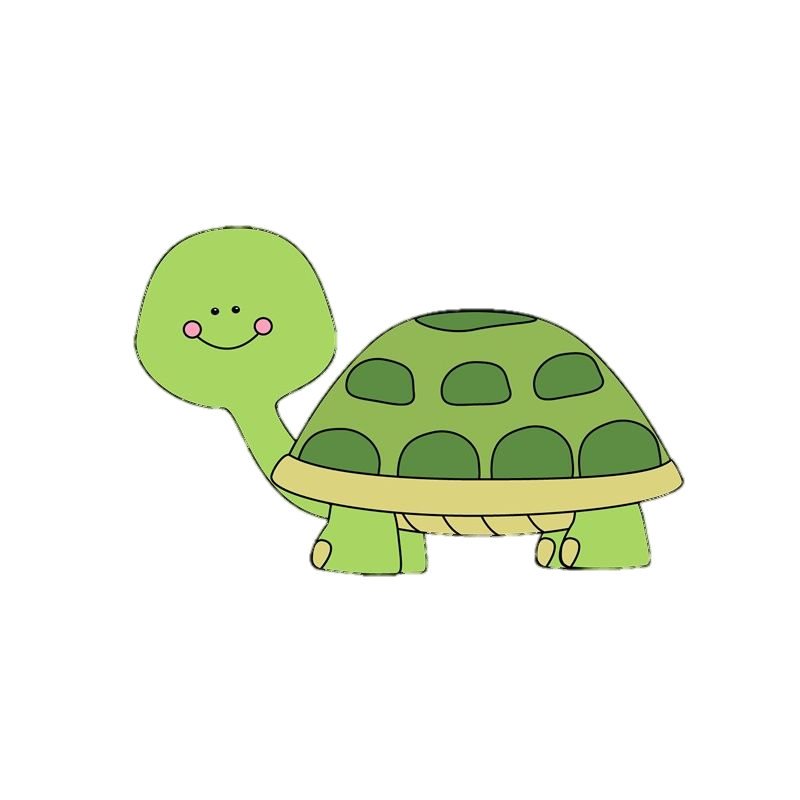 1
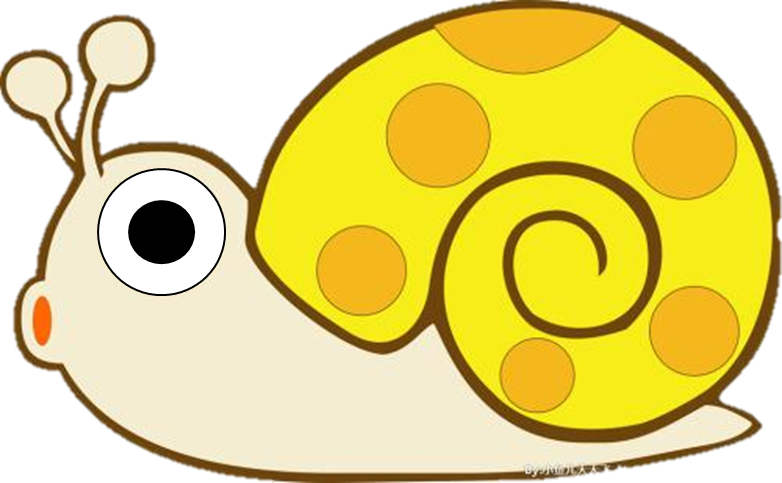 203
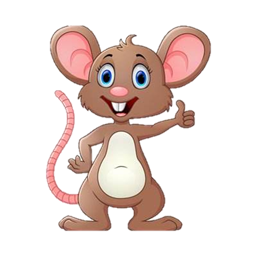 3
1
2
请小朋友按照门牌号码把礼物送到对应动物的家。
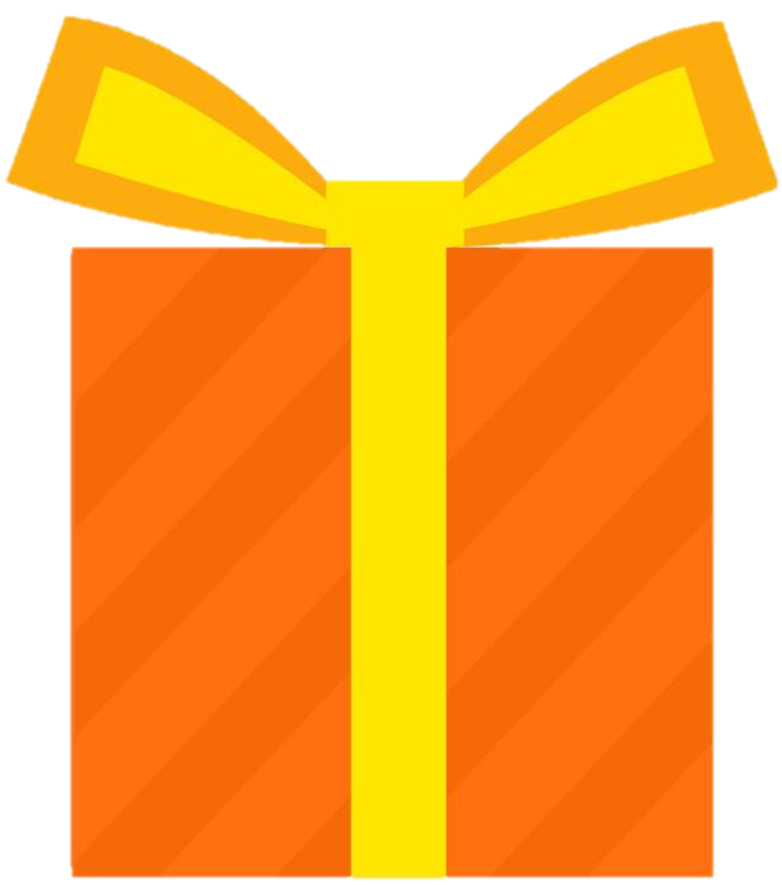 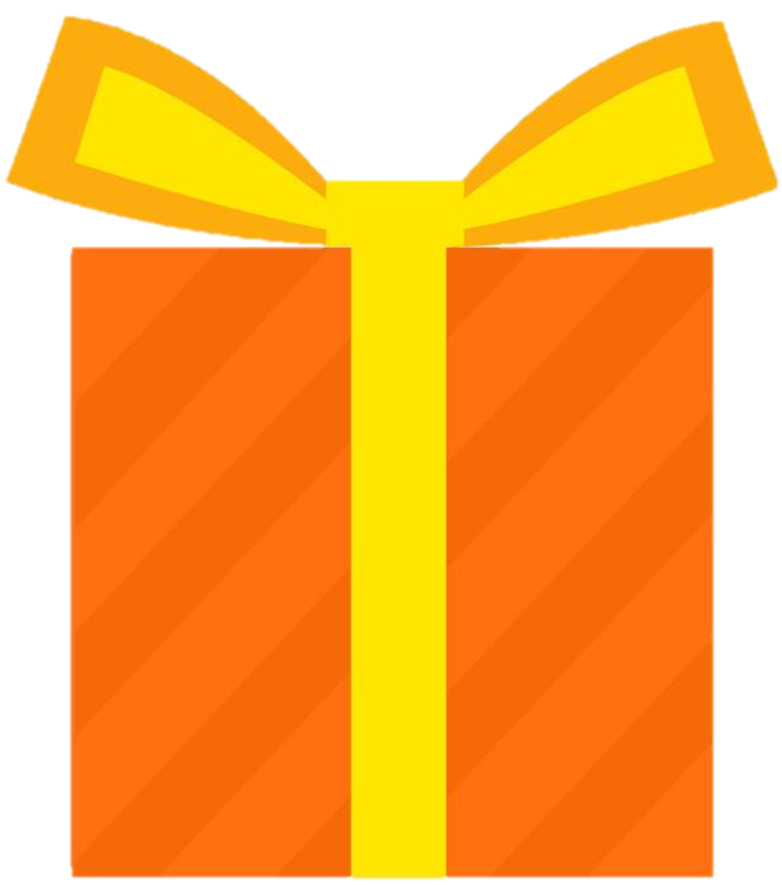 101
202
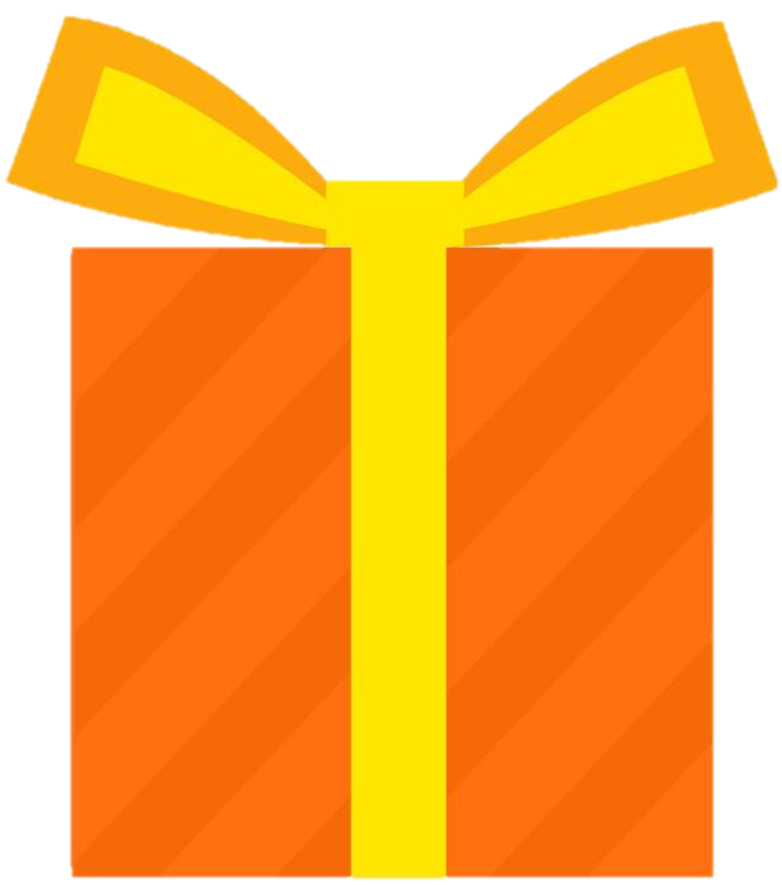 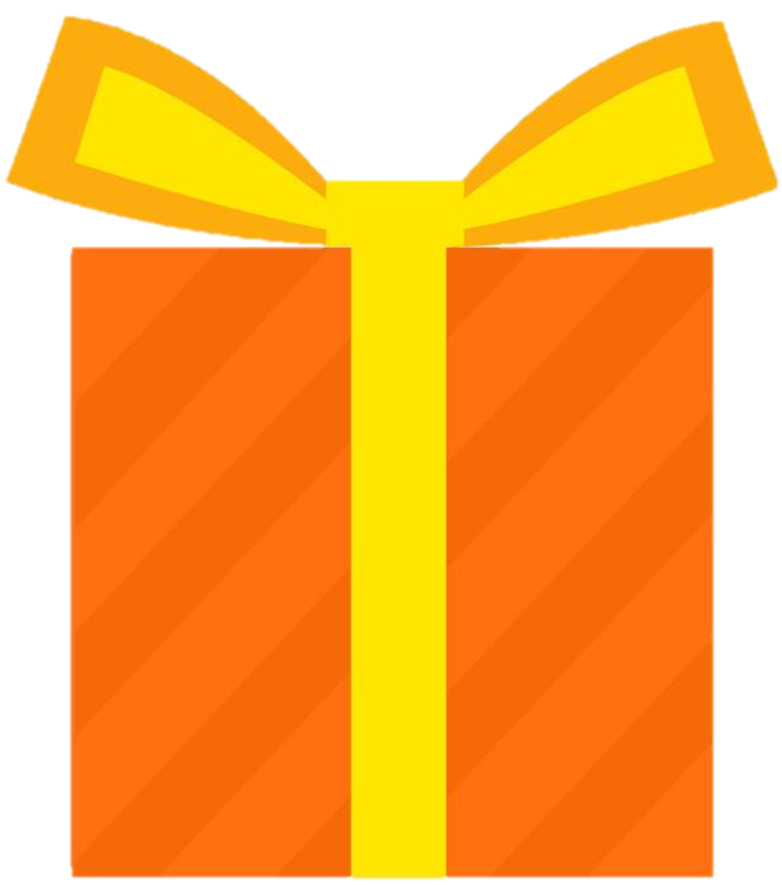 201
203
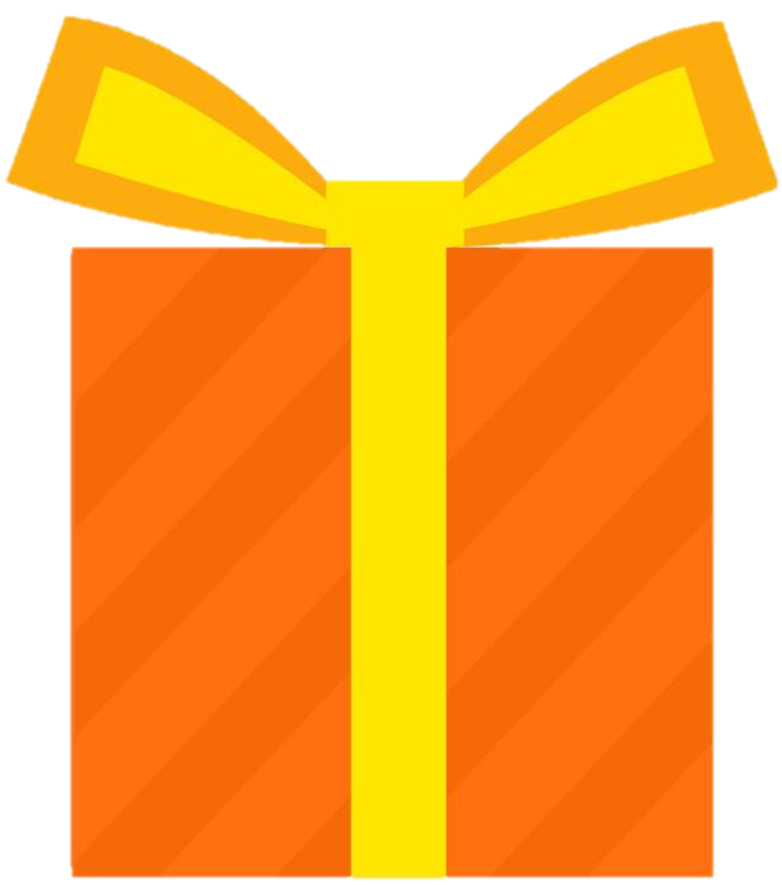 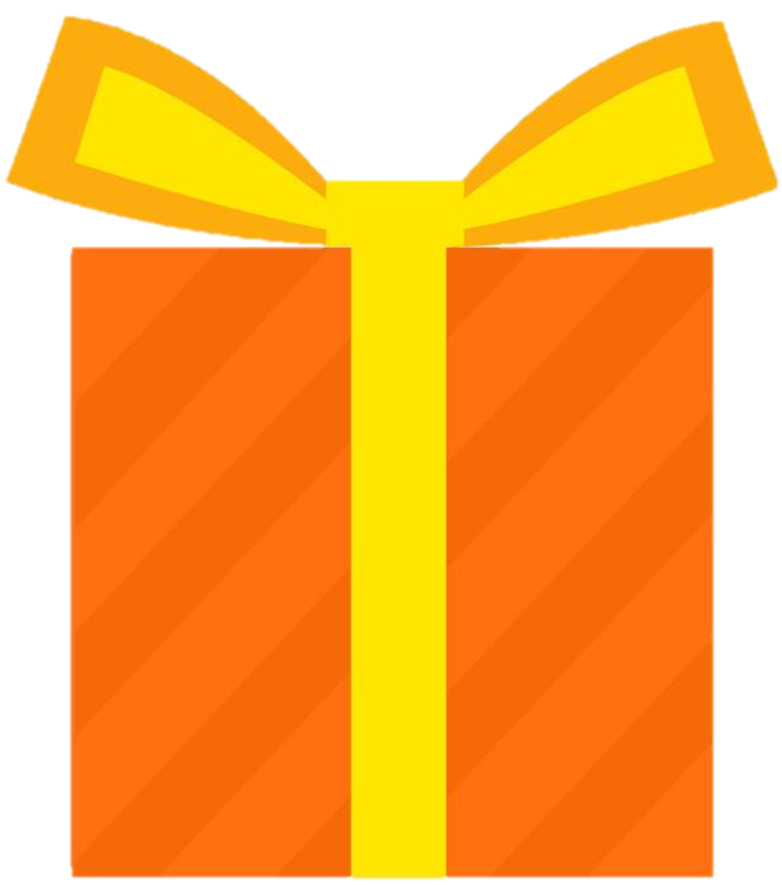 301
204
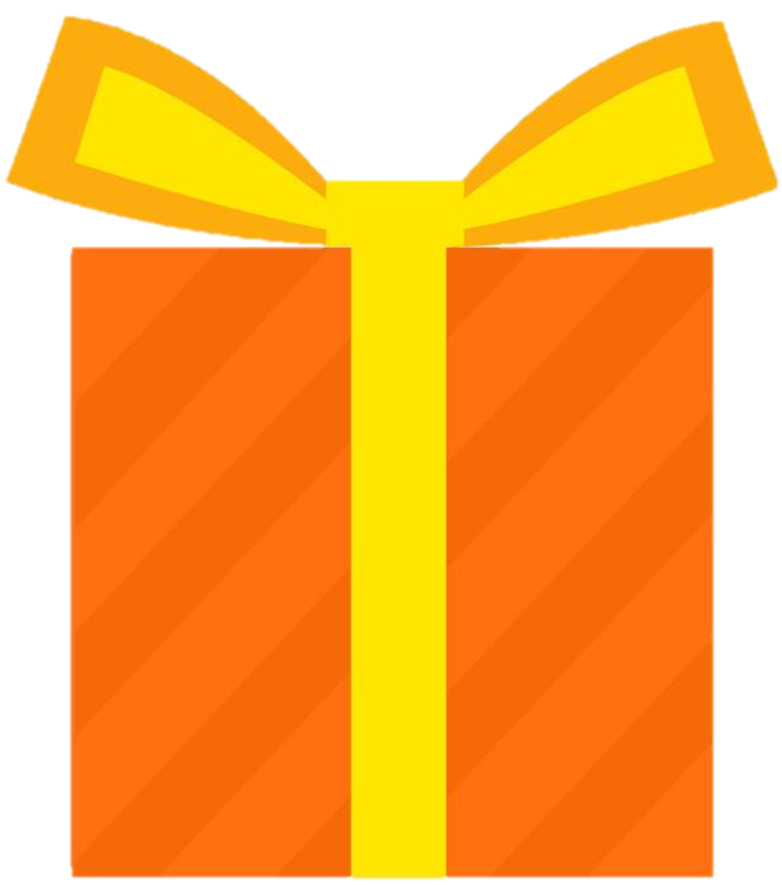 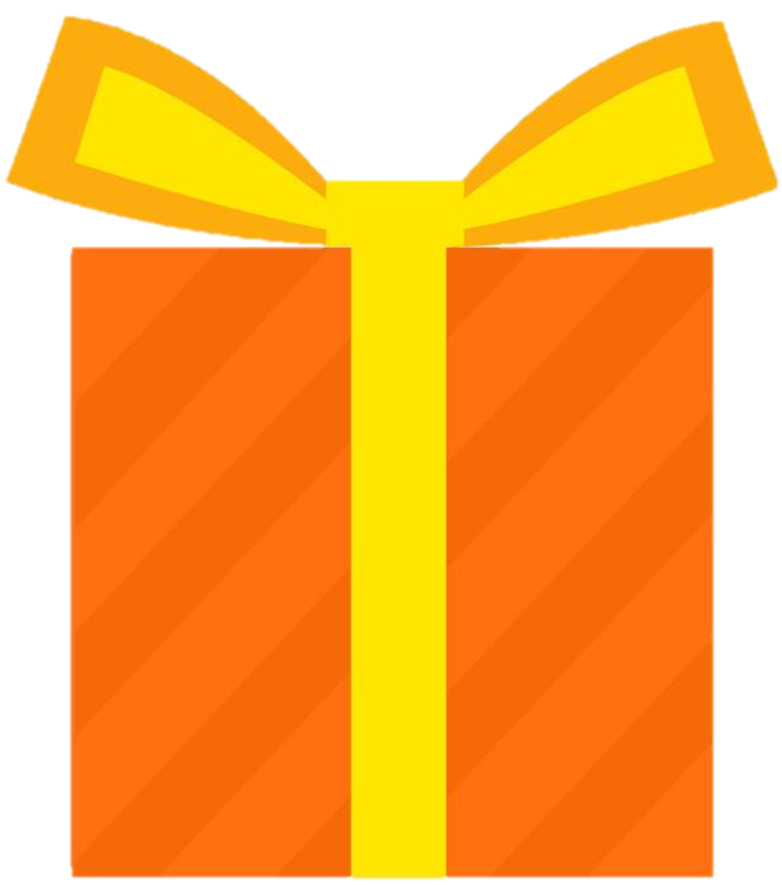 102
302
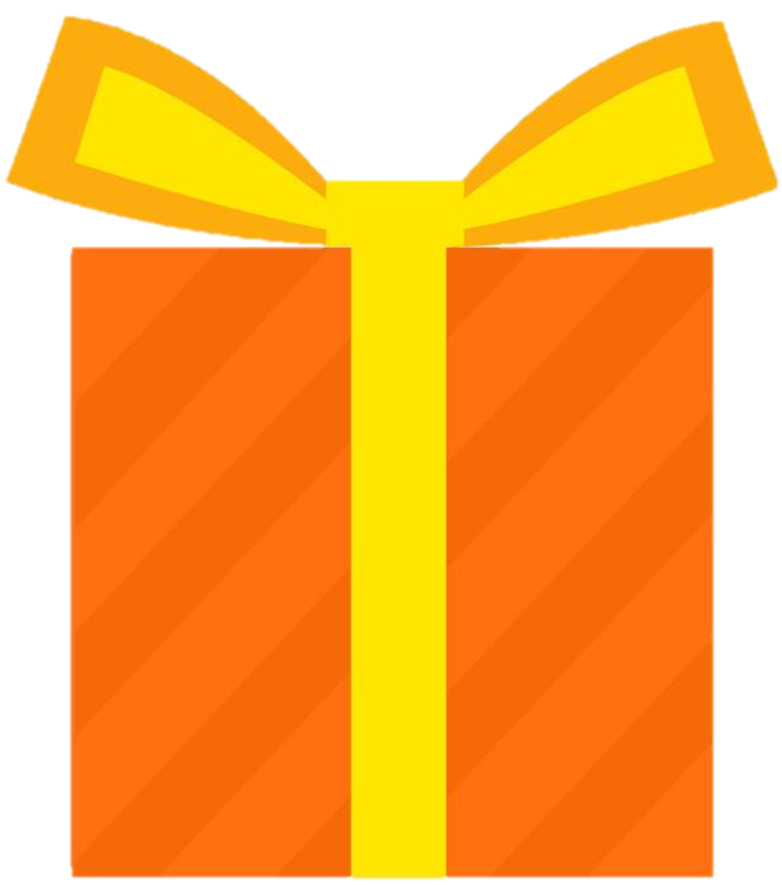 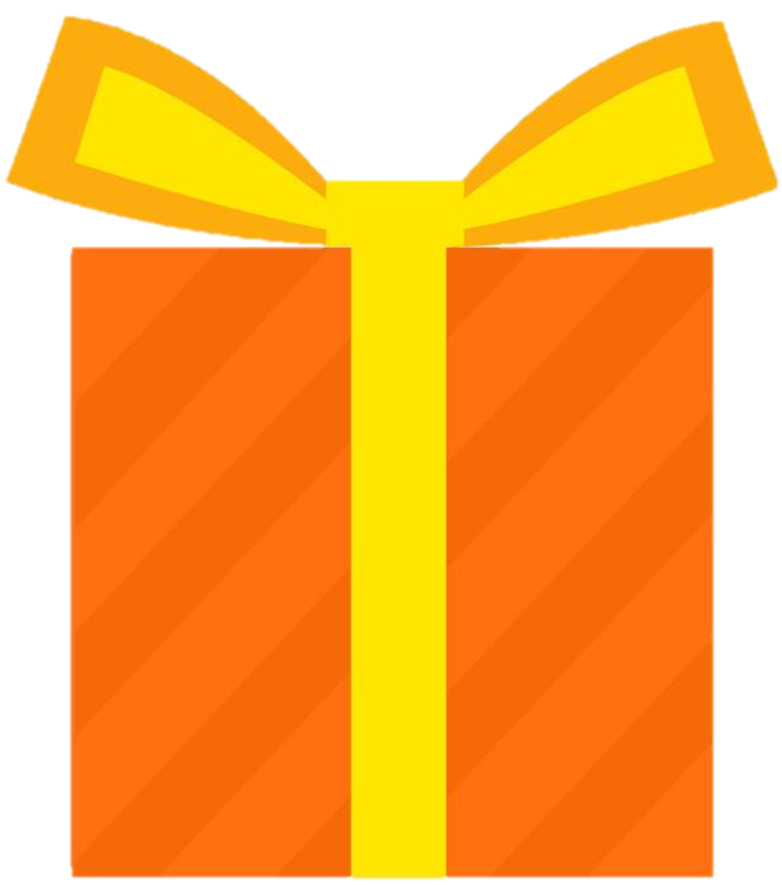 103
303
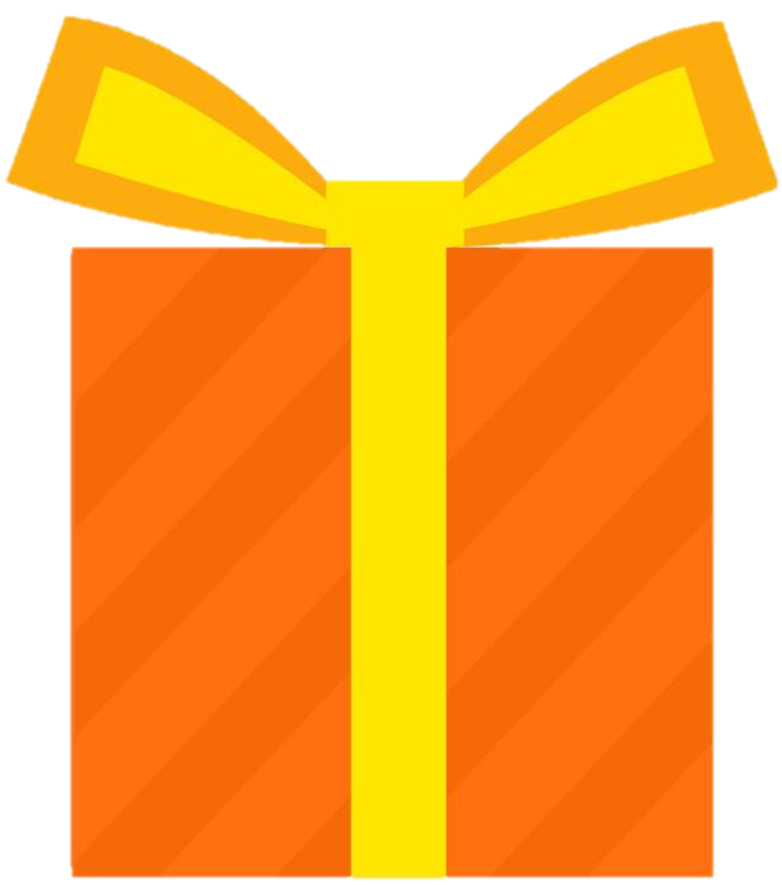 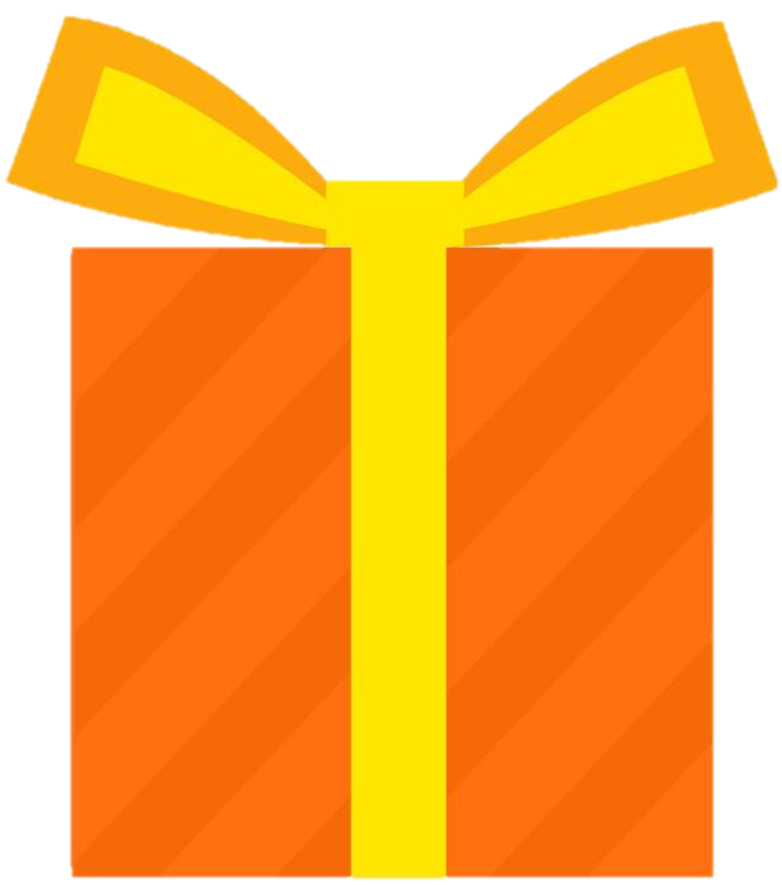 104
304
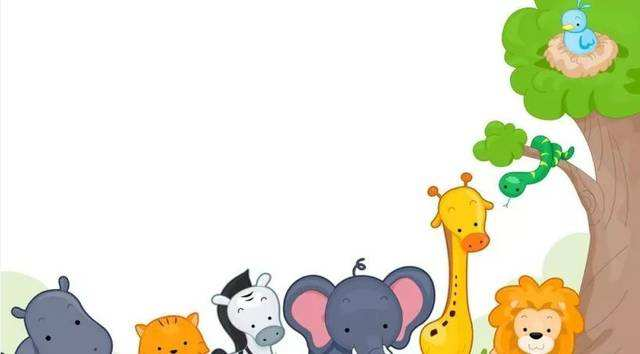 动物王国之旅
再见！